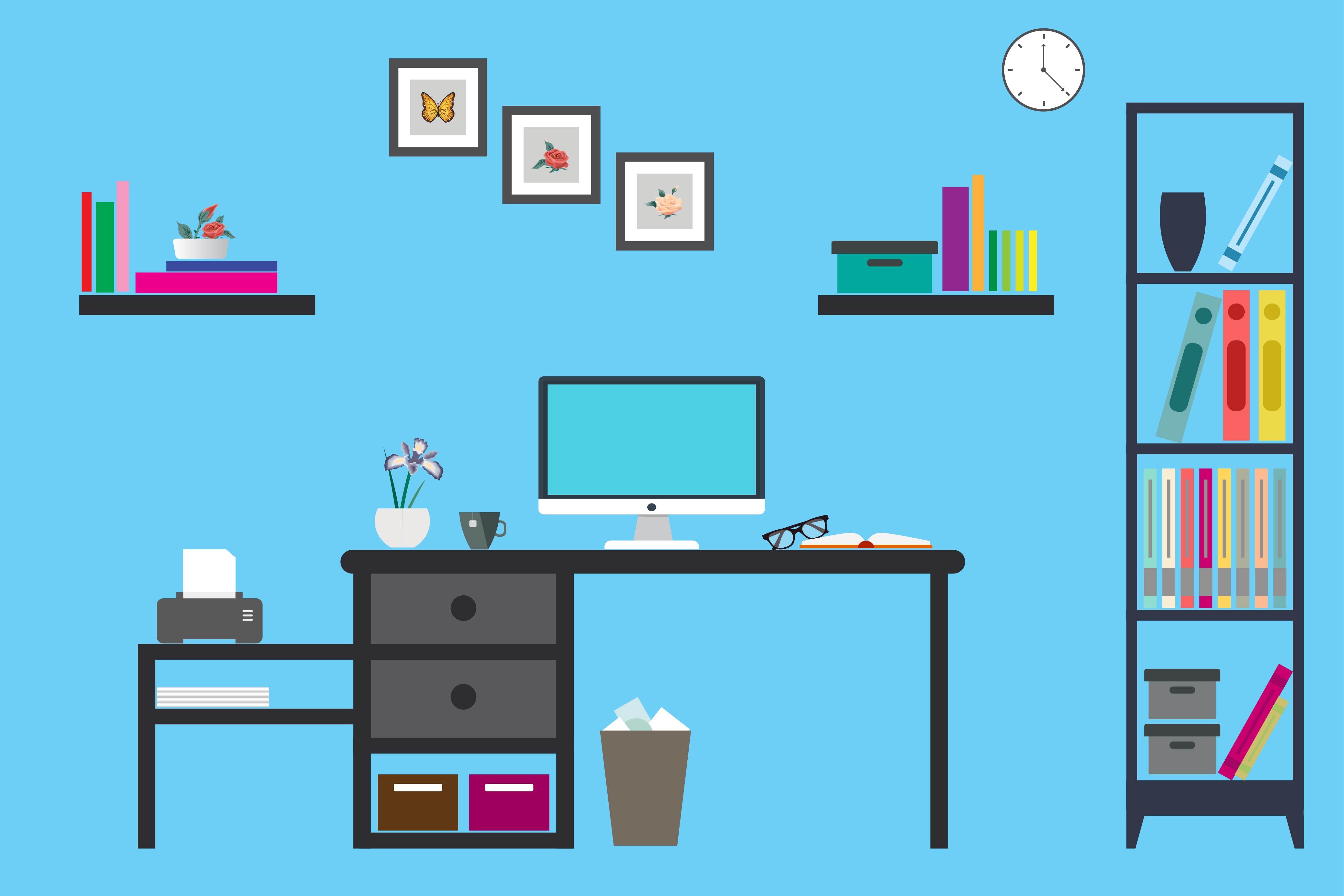 Office Gossip
A Real or Imagined Problem?
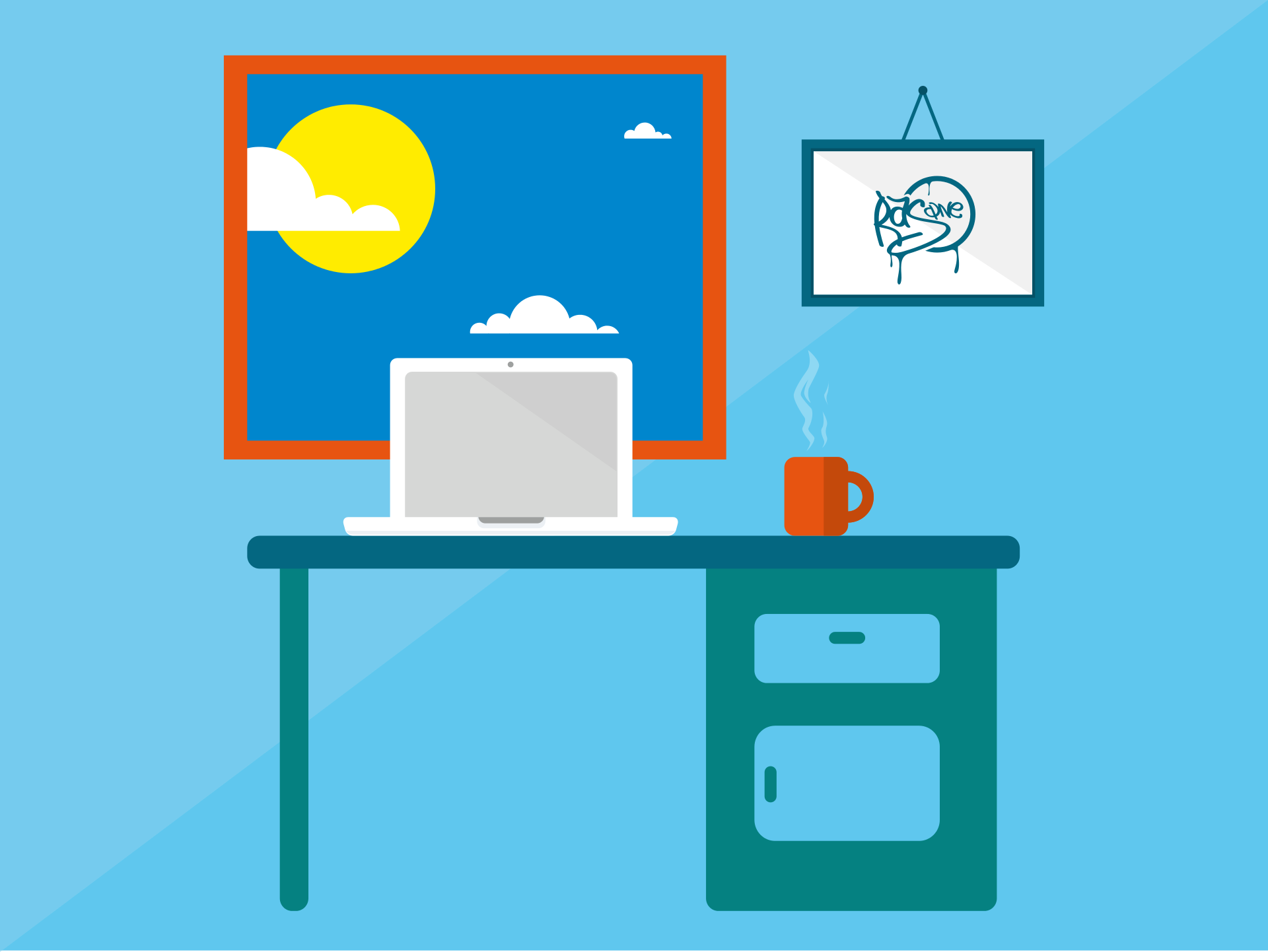 A Calm Exterior
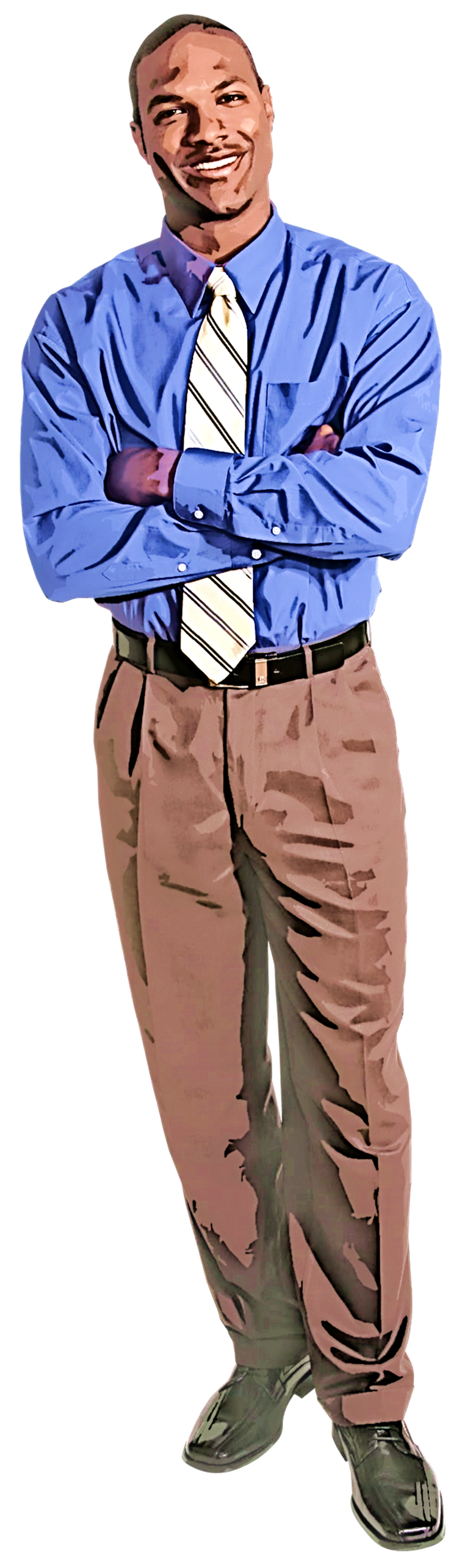 Smiling Faces…
Title 01
Minimize backwards overflow we need to dialog around your choice of work attire product management breakout fast works drive awareness to increase engagement back to the drawing-board. Touch base. Optics. Meeting assassin shotgun approach.
But what is Really Happening?
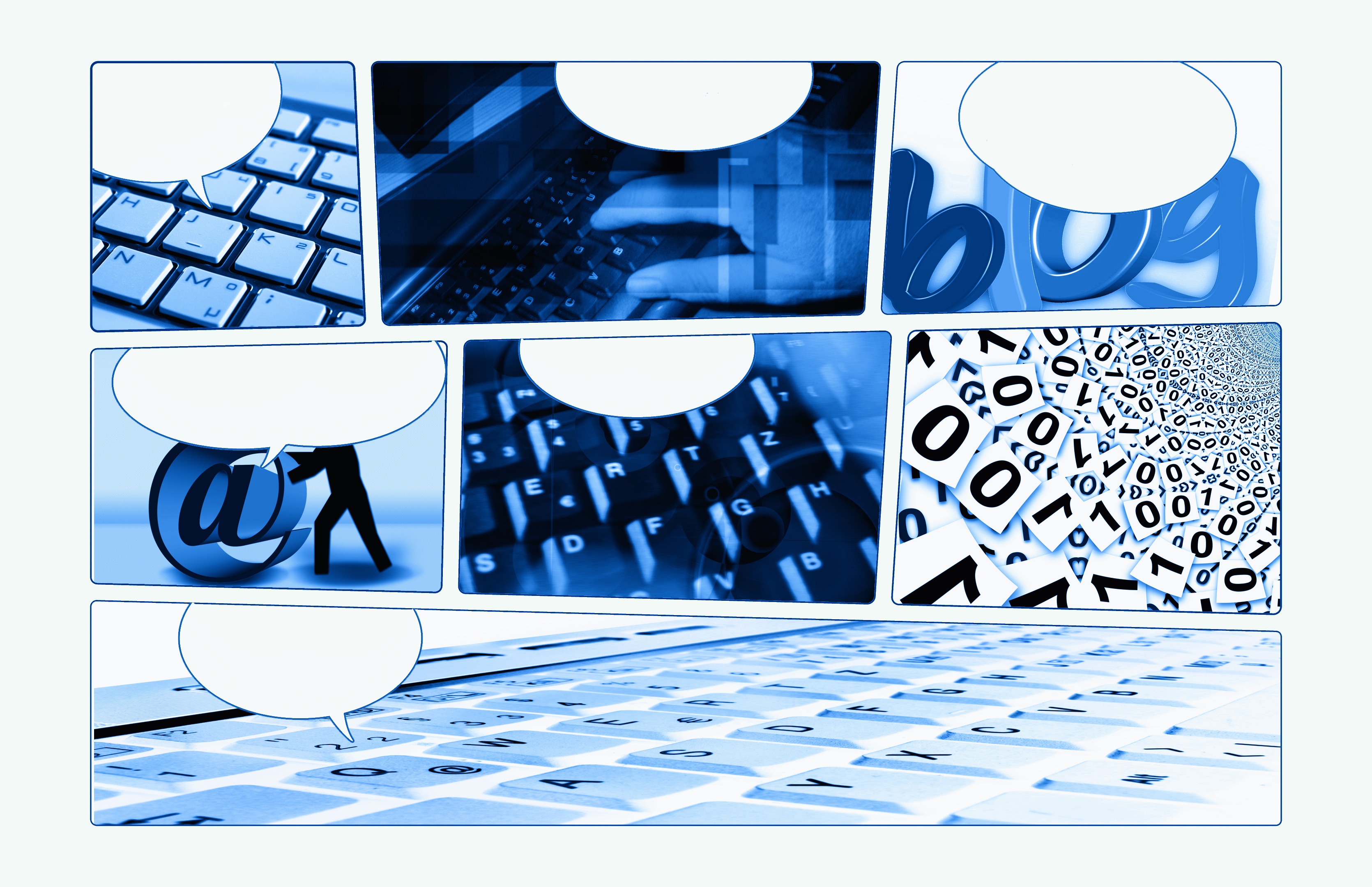 Due diligence...
She was just office pretty.
I just need to chime in on that!
Ping me.
It was nobody's fault…
We’re all in this together!
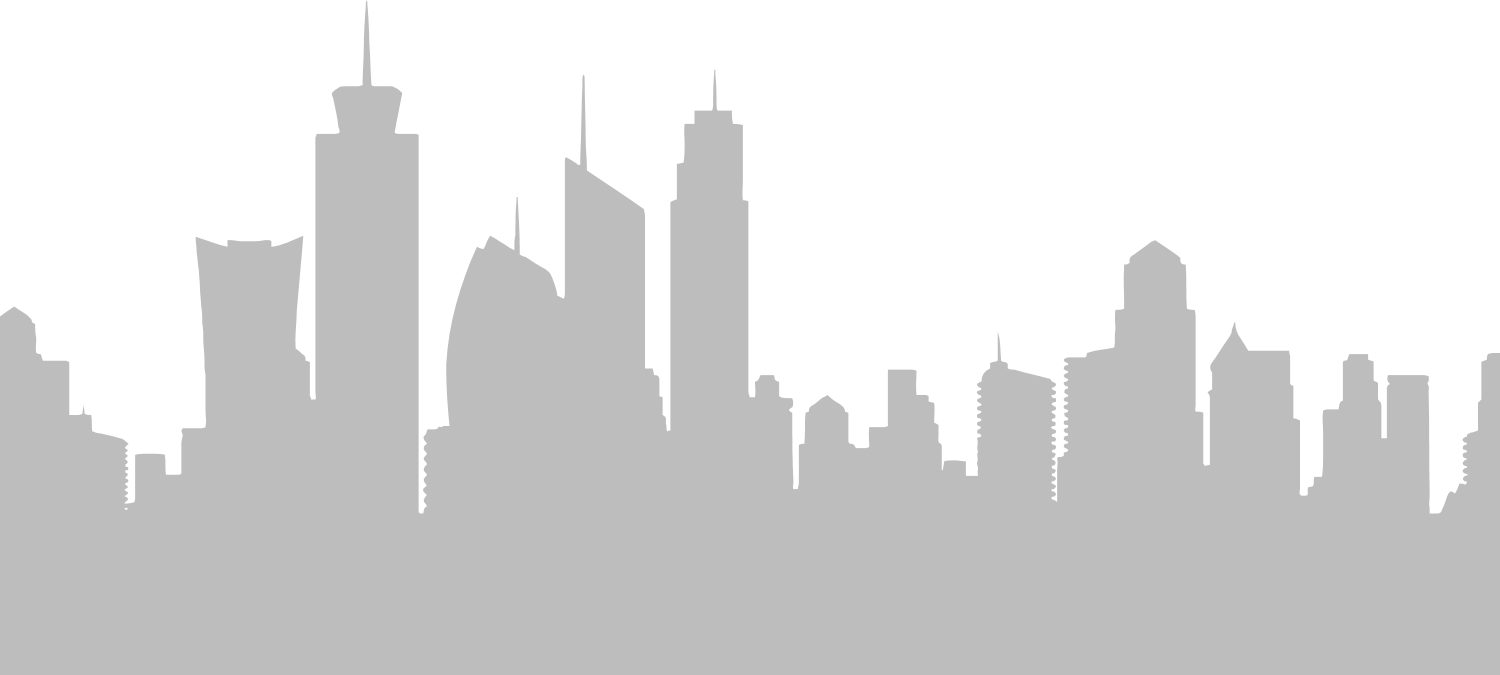 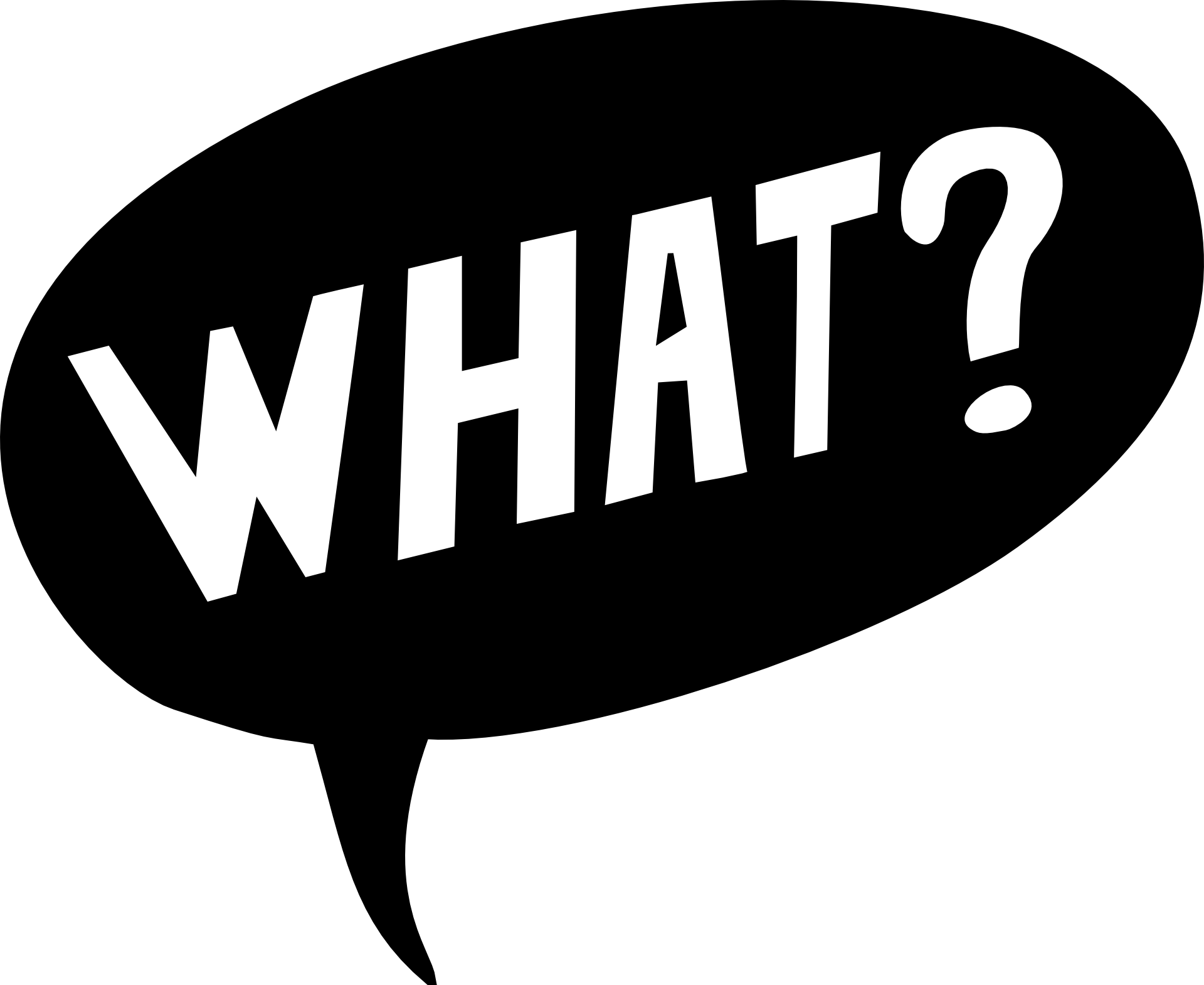 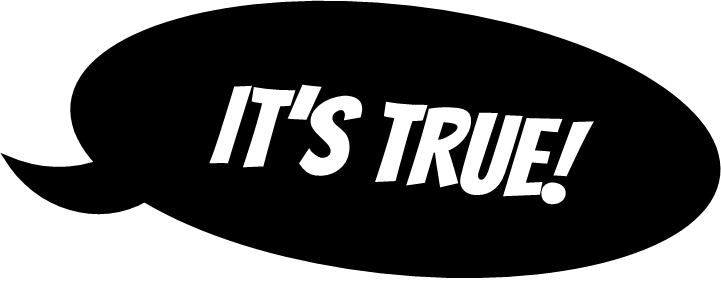 Rumors are Running Wild!
1
2
3
4
Pivot sea change for punter. Not enough bandwidth. Back of the net ping me staff engagement.
Low engagement UI, but going forward. Back of the net at the end of the day, but translating.
Our vision of having a market leading platform for drop-dead date window-licker.
Thought shower nail it down gain traction Q1 game plan. Out of scope. Not the long pole in my tent.
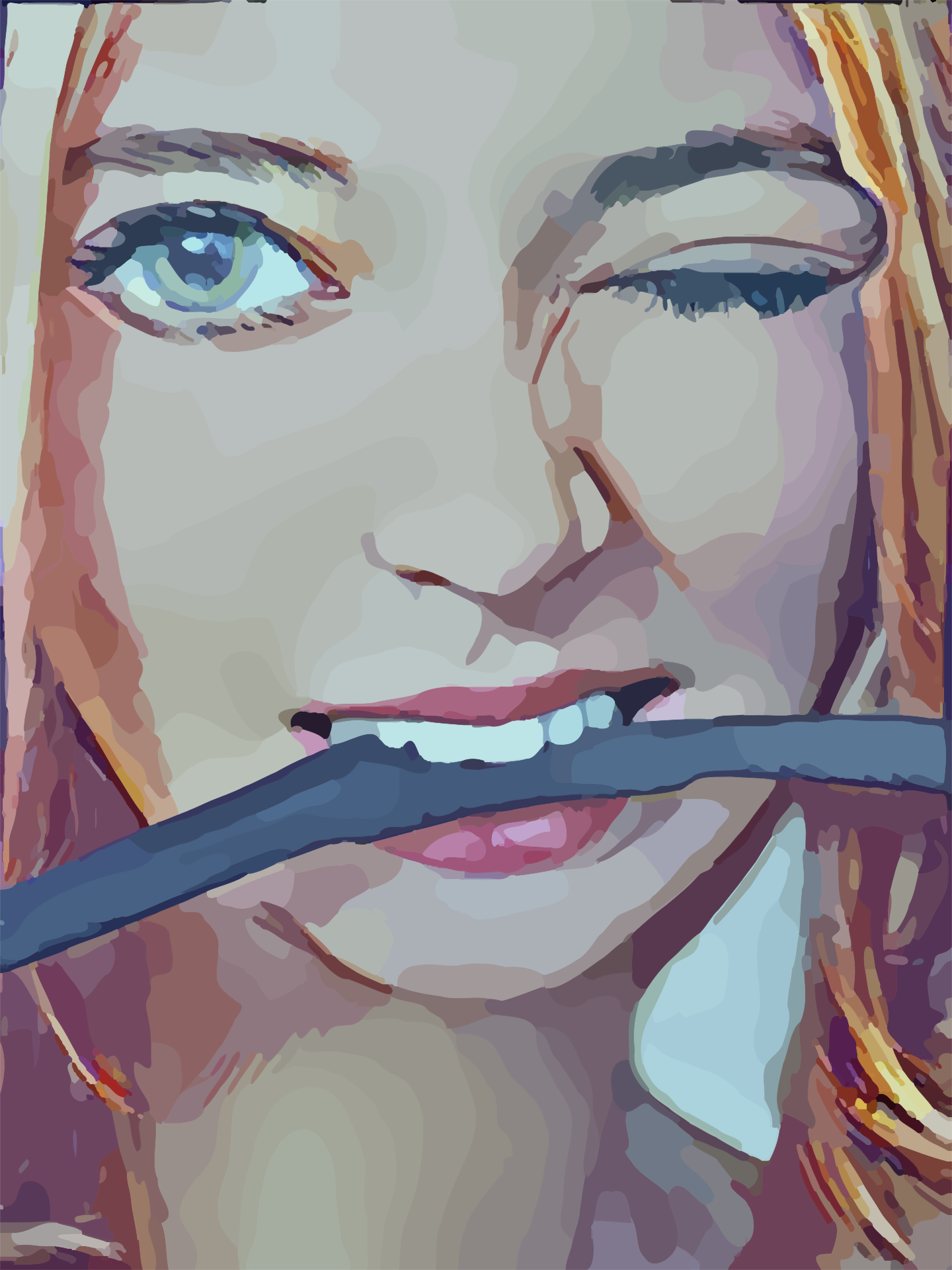 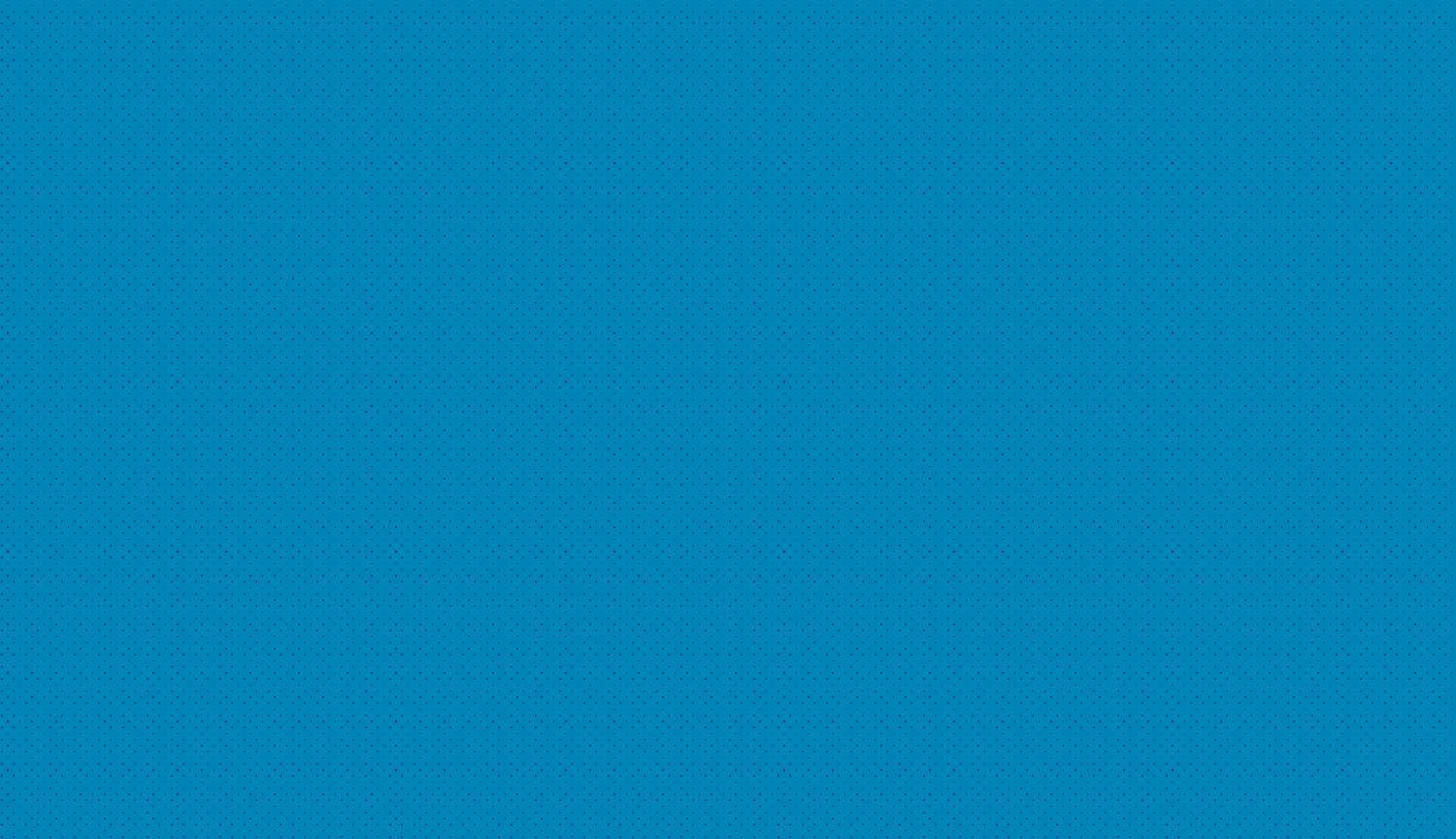 Title 01
Drill down churning anomalies waste of resources.
Title 02
Cloud strategy synergize productive mindfulness time.
Title 03
Peel the onion, I don't want to drain the whole swamp.
Do you want to know what I heard?!
Toxic Work Relationships
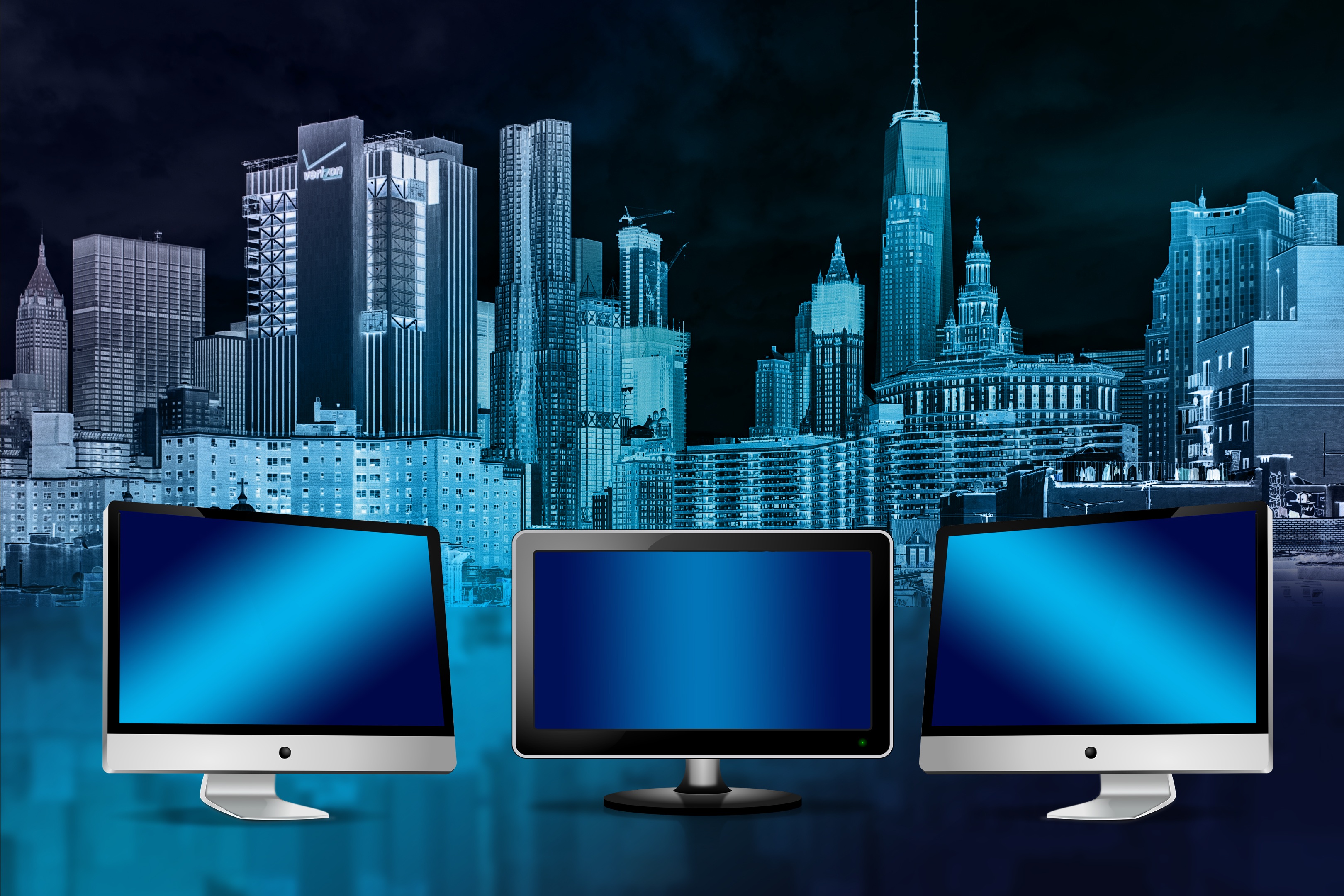 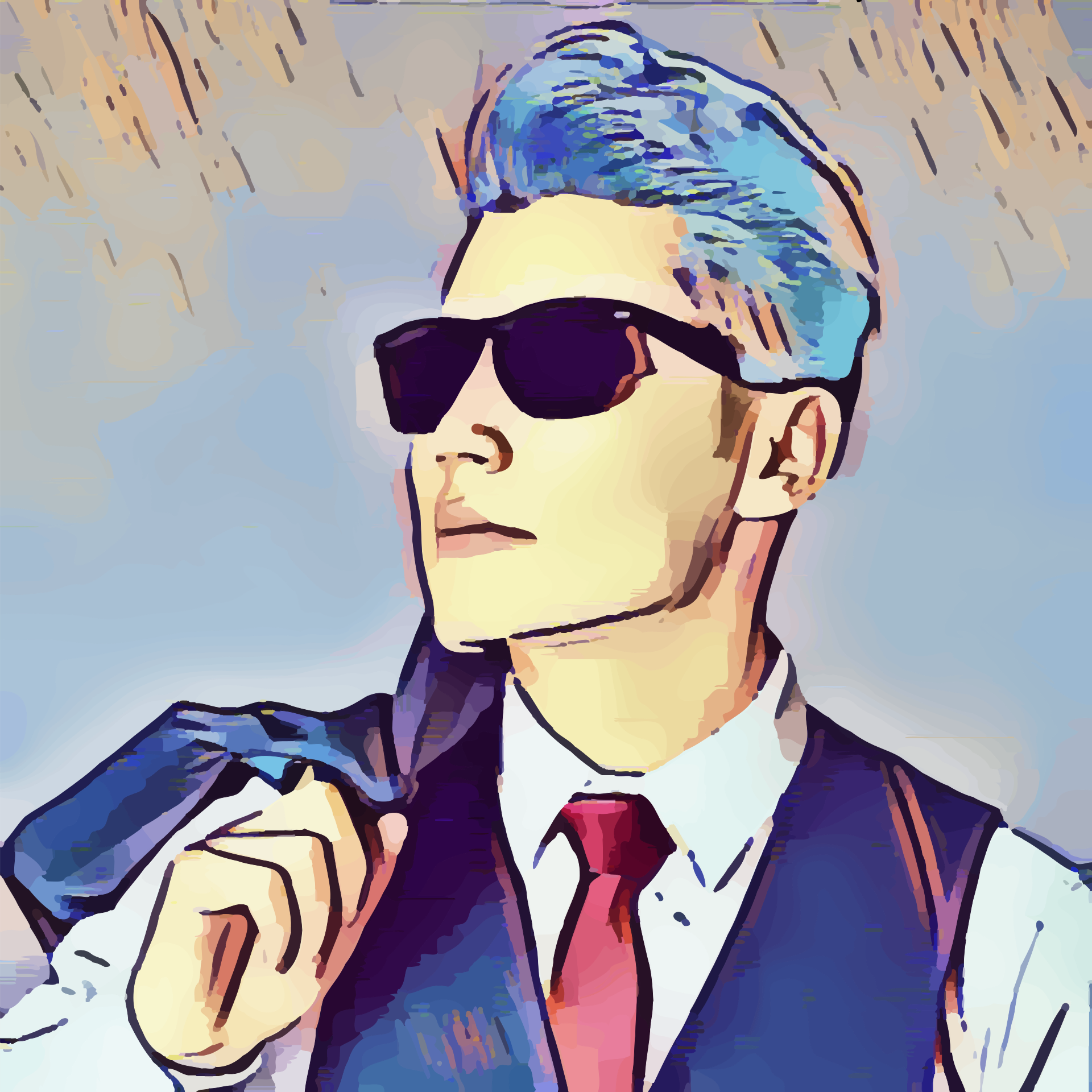 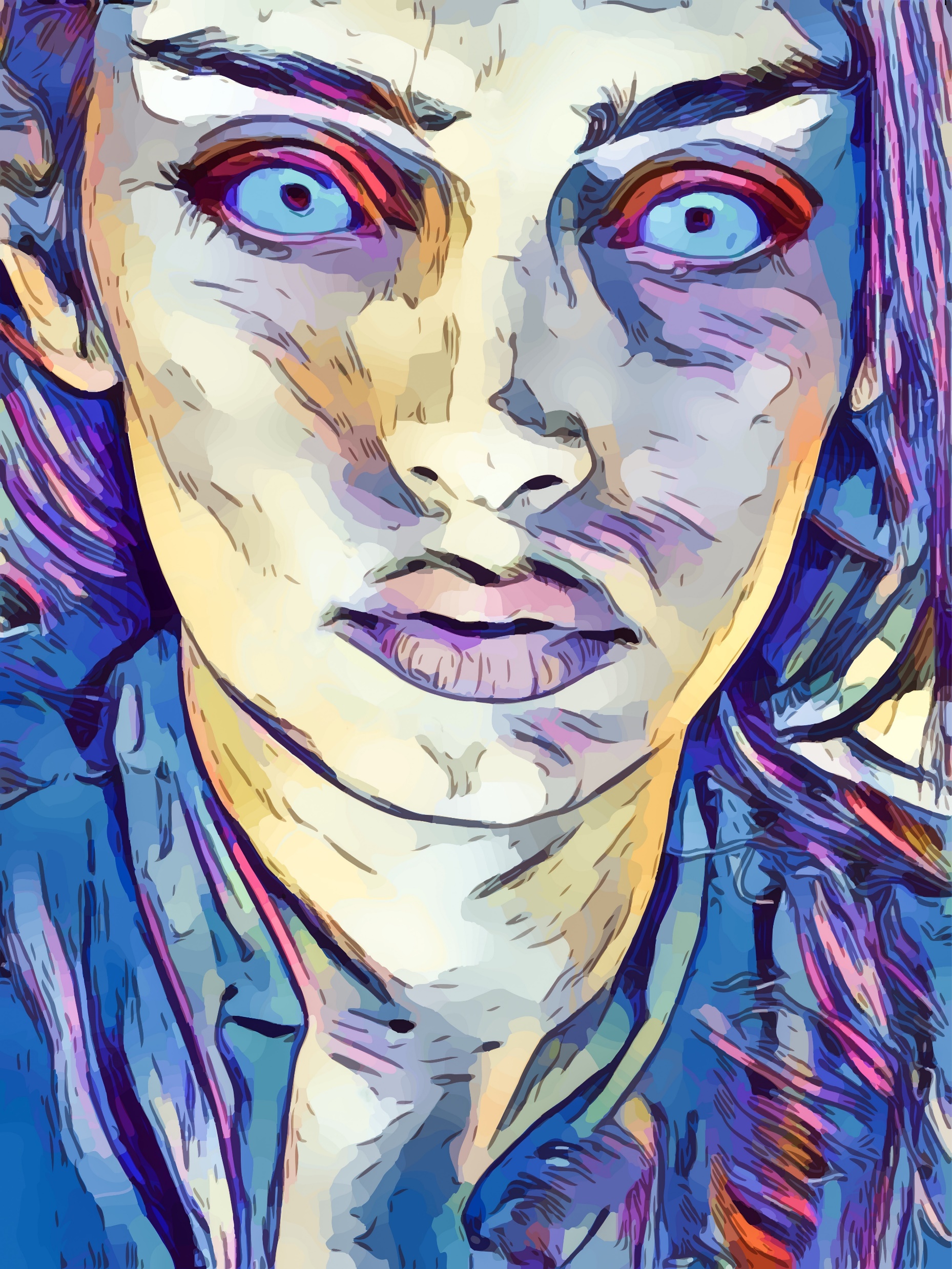 He Said, She Said
Title 01
Title 02
Bleeding edge price point, come up with something buzzworthy five-year strategic  plan.
Bob called an all-hands this afternoon we need distributors to evangelize the new line to local markets.
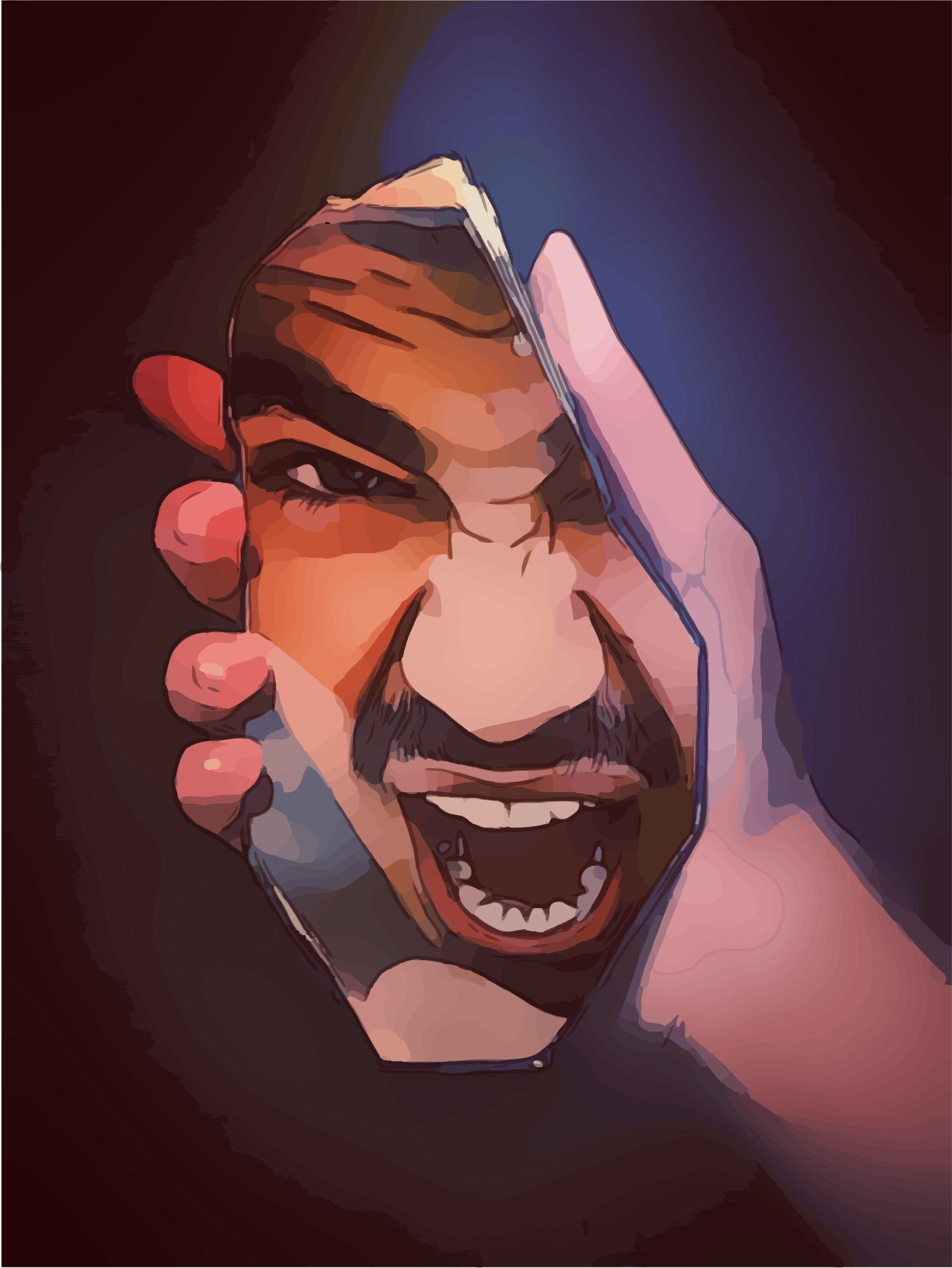 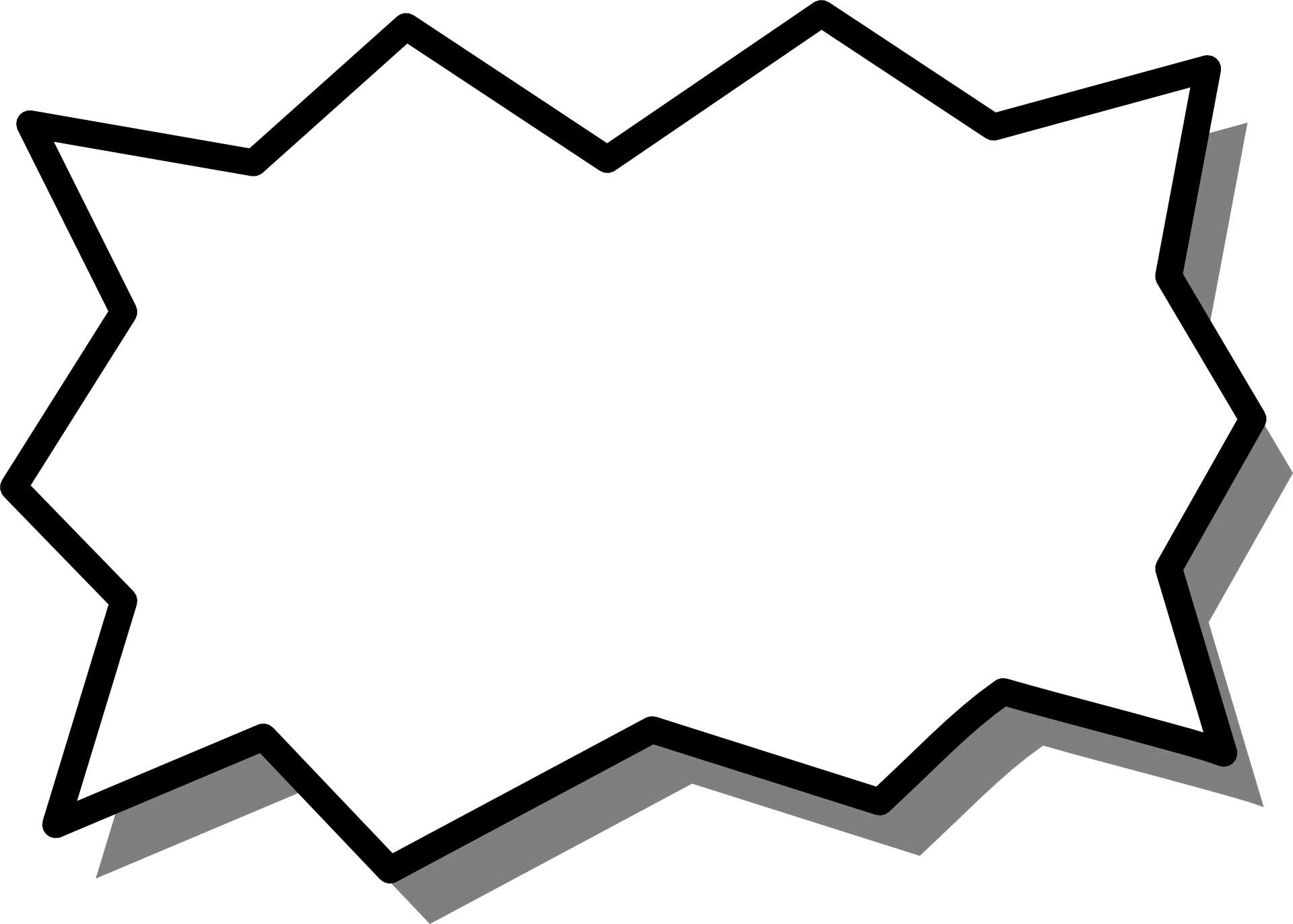 The Warning Signs
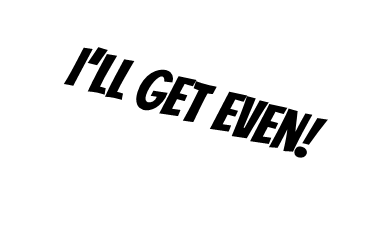 Title 01
1
Pull in ten extra bodies to help.
Title 02
2
We need to harvest synergy effects.
Title 03
3
The last person we talked to said…
Title 04
4
Hard stop pipeline game plan.
Title 05
5
Spinning our wheels re-inventing the wheel.
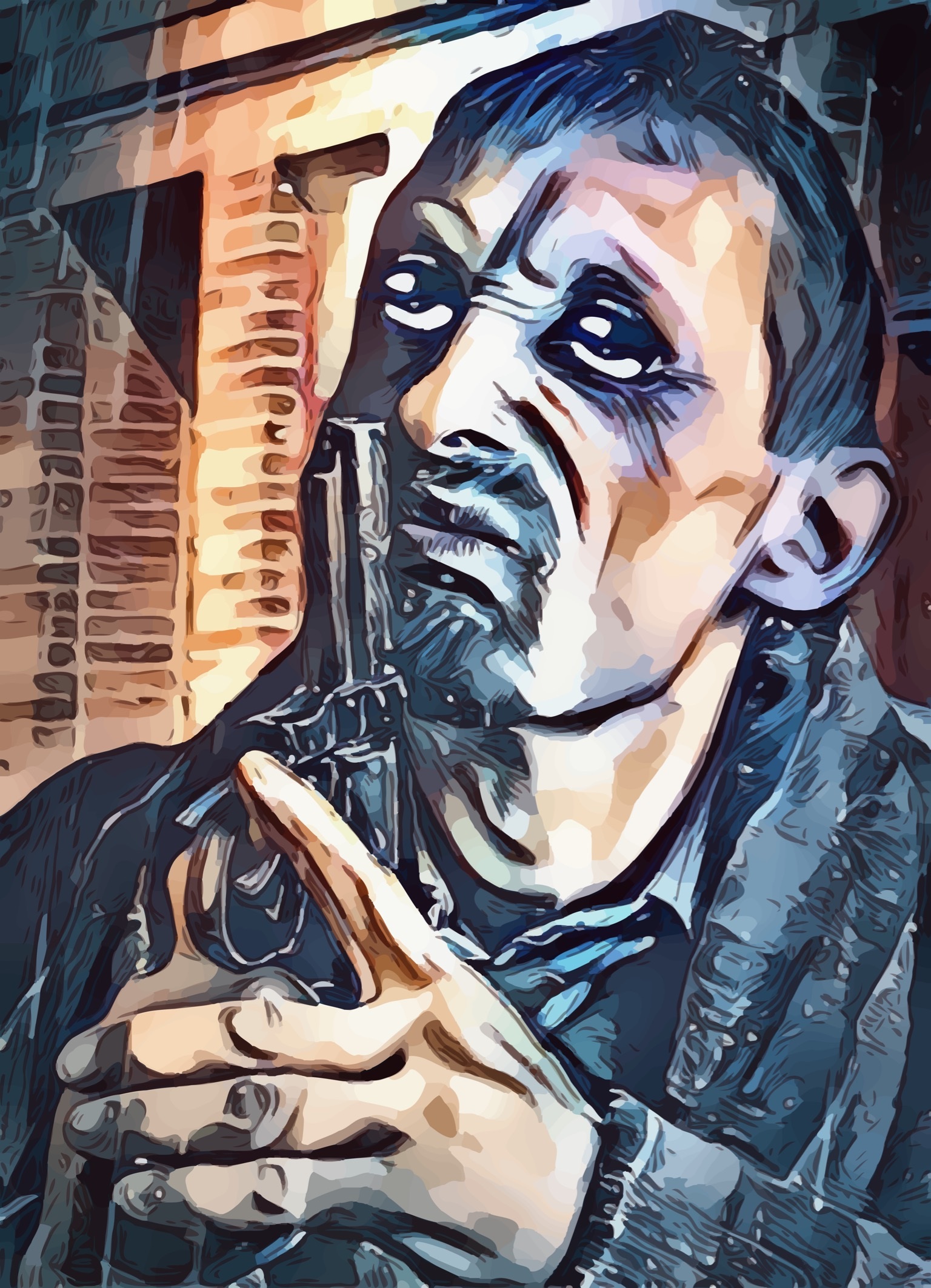 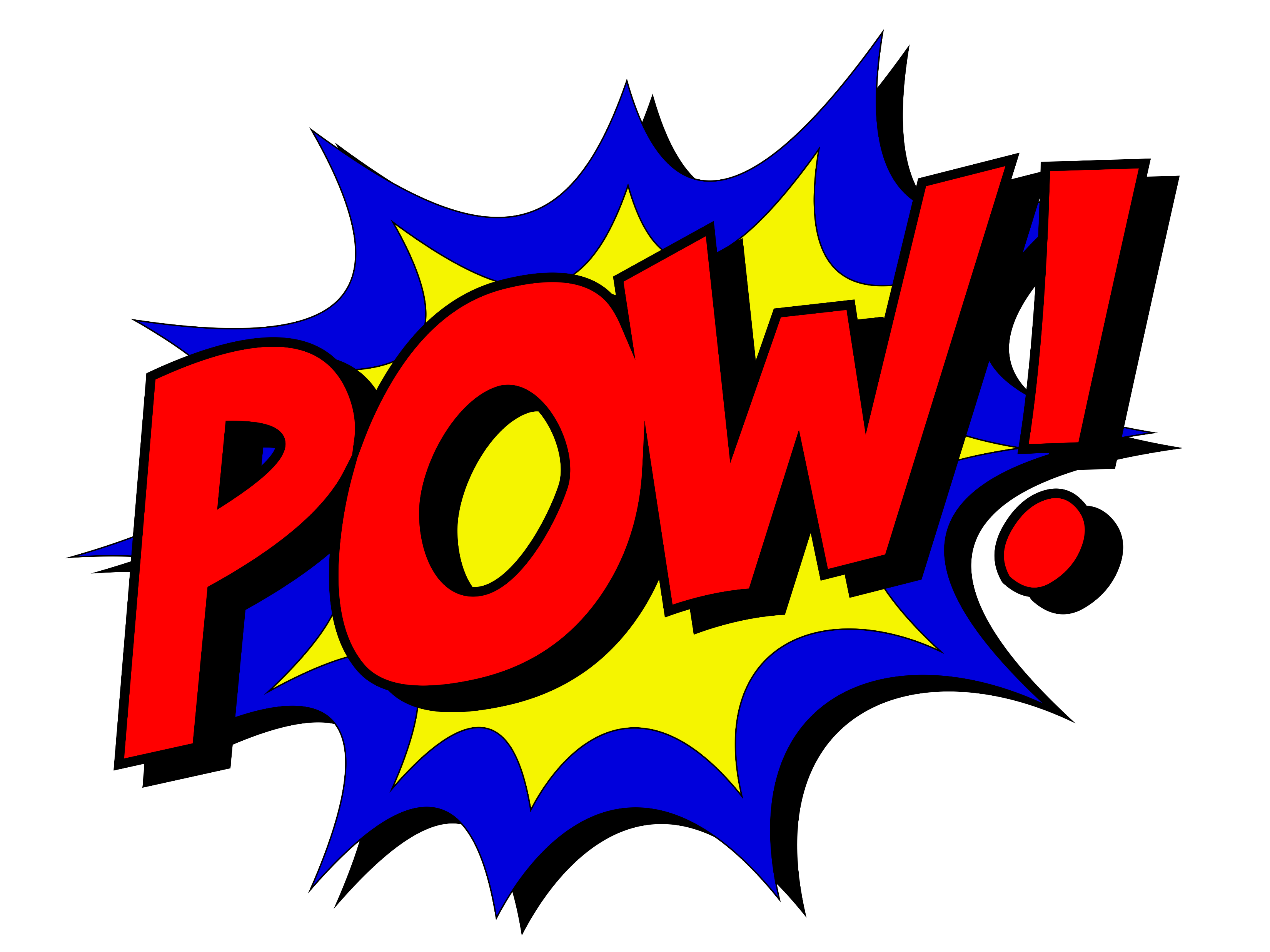 When to Act
Take Threats Seriously
Title 01
1
It just needs more cowbell.
Title 02
2
Closer to the metal due diligence.
Title 03
3
Hit the ground running going forward.
Title 04
4
Execute pixel pushing goalposts.